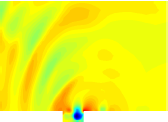 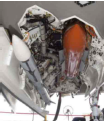 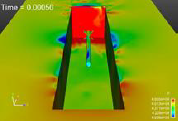 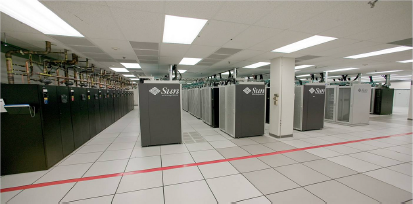 A minimal subspace rotation approach for obtaining stable & accurate low-order projection-based reduced order models for nonlinear compressible flow
I. Tezaur1,  M. Balajewicz2

1 Quantitative Modeling & Analysis Department, Sandia National Laboratories
2 Aerospace Engineering Department, University of Illinois Urbana-Champaign

ECCOMAS 2016    Crete, Greece    June 6-10, 2016
SAND2016-4892C
Outline
Motivation

2.   Projection-based model order reduction

3.   Accounting for modal truncation
Traditional linear eddy-viscosity approach
New proposed approach via subspace rotation

Applications
High angle of attack laminar airfoil
Low Reynolds number channel driven cavity
Moderate Reynolds number channel driven cavity

Summary

6.   Future work

7.   References
SAND2016-4892C
Outline
Motivation

2.   Projection-based model order reduction

3.   Accounting for modal truncation
Traditional linear eddy-viscosity approach
New proposed approach via subspace rotation

Applications
High angle of attack laminar airfoil
Low Reynolds number channel driven cavity
Moderate Reynolds number channel driven cavity

Summary

6.   Future work

7.   References
SAND2016-4892C
Motivation
Targeted application: compressible fluid flow (e.g., captive-carry)
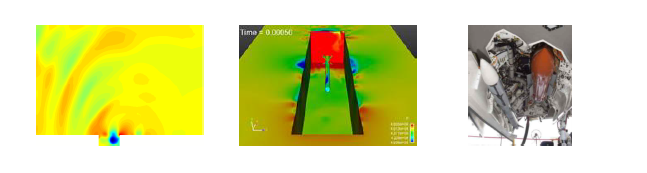 SAND2016-4892C
Motivation
Targeted application: compressible fluid flow (e.g., captive-carry)
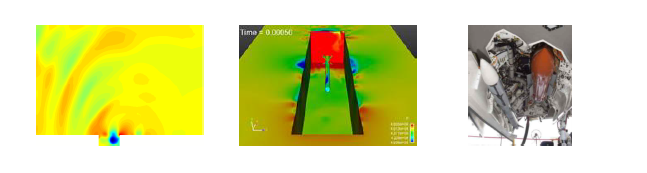 Majority of fluid MOR approaches in the literature are for incompressible flow.
SAND2016-4892C
Motivation
Targeted application: compressible fluid flow (e.g., captive-carry)
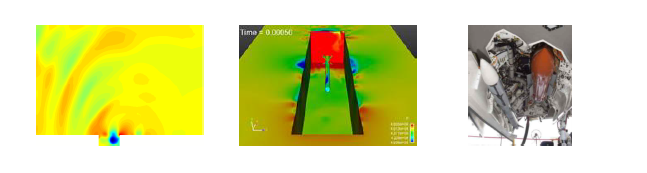 Majority of fluid MOR approaches in the literature are for incompressible flow.

There has been some on MOR for compressible flows.
SAND2016-4892C
Motivation
Targeted application: compressible fluid flow (e.g., captive-carry)
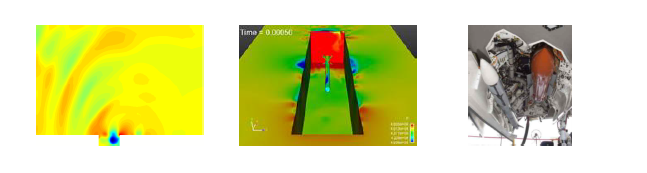 Majority of fluid MOR approaches in the literature are for incompressible flow.

There has been some on MOR for compressible flows.

Energy-based inner products: Rowley et al., 2004 (isentropic); Barone et al., 2007 (linear); Serre et al., 2012 (linear); Kalashnikova et al., 2014 (nonlinear).
SAND2016-4892C
Motivation
Targeted application: compressible fluid flow (e.g., captive-carry)
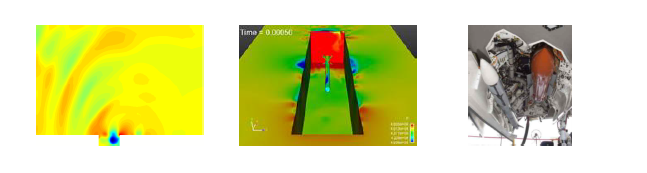 Majority of fluid MOR approaches in the literature are for incompressible flow.

There has been some on MOR for compressible flows.

Energy-based inner products: Rowley et al., 2004 (isentropic); Barone et al., 2007 (linear); Serre et al., 2012 (linear); Kalashnikova et al., 2014 (nonlinear).

GNAT method/Petrov-Galerkin projection: Carlberg et al., 2014 (nonlinear).
SAND2016-4892C
Motivation
Targeted application: compressible fluid flow (e.g., captive-carry)
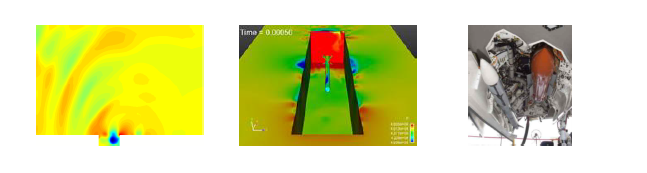 Majority of fluid MOR approaches in the literature are for incompressible flow.

There has been some on MOR for compressible flows.

Energy-based inner products: Rowley et al., 2004 (isentropic); Barone et al., 2007 (linear); Serre et al., 2012 (linear); Kalashnikova et al., 2014 (nonlinear).

GNAT method/Petrov-Galerkin projection: Carlberg et al., 2014 (nonlinear).
MOR for nonlinear, compressible fluid flows is still in its infancy!
SAND2016-4892C
Projection-based model order reduction
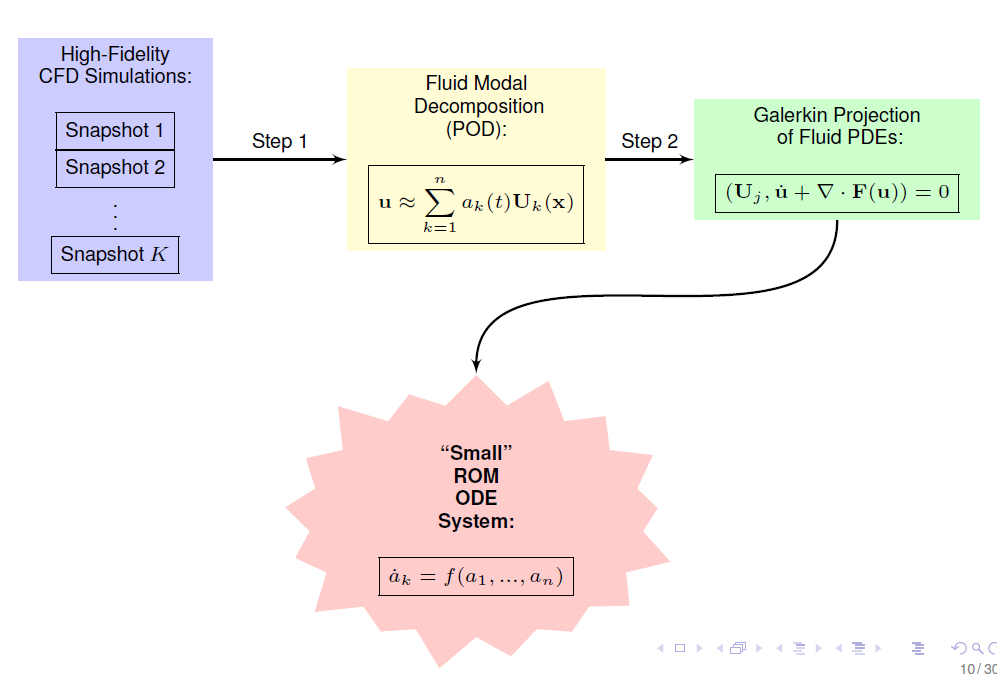 POD/Galerkin Method to Model Order Reduction
SAND2016-4892C
[Speaker Notes: Add equation numbers (1) and (2)!]
Projection-based model order reduction
Governing equations

3D compressible Navier-Stokes equations in primitive specific volume form:
(1)
[PDEs]
SAND2016-4892C
[Speaker Notes: Add equation numbers (1) and (2)!]
Projection-based model order reduction
Governing equations

3D compressible Navier-Stokes equations in primitive specific volume form:
(1)
[PDEs]
[ROM]
(2)
SAND2016-4892C
[Speaker Notes: Add equation numbers (1) and (2)!]
Projection-based model order reduction
Summary of technical challenges
Projection-based MOR necessitates truncation.
SAND2016-4892C
Projection-based model order reduction
Summary of technical challenges
Projection-based MOR necessitates truncation.
POD is, by definition and design, biased towards the large, energy producing scales of the flow (i.e., modes with large POD eigenvalues).
SAND2016-4892C
Projection-based model order reduction
Summary of technical challenges
Projection-based MOR necessitates truncation.
POD is, by definition and design, biased towards the large, energy producing scales of the flow (i.e., modes with large POD eigenvalues).

Truncated/unresolved modes are negligible form a data compression point of view (i.e., small POD eigenvalues) but are crucial for the dynamical equations.
SAND2016-4892C
Projection-based model order reduction
Summary of technical challenges
Projection-based MOR necessitates truncation.
SAND2016-4892C
Projection-based model order reduction
Summary of technical challenges
Projection-based MOR necessitates truncation.
For a ROM to be stable and accurate, the truncated/unresolved subspace must be accounted for.
SAND2016-4892C
Projection-based model order reduction
Summary of technical challenges
Projection-based MOR necessitates truncation.
For a ROM to be stable and accurate, the truncated/unresolved subspace must be accounted for.
Turbulence Modeling
(traditional approach)
Subspace Rotation
(our approach)
SAND2016-4892C
Outline
Motivation

2.   Projection-based model order reduction

3.   Accounting for modal truncation
Traditional linear eddy-viscosity approach
New proposed approach via subspace rotation

Applications
High angle of attack laminar airfoil
Low Reynolds number channel driven cavity
Moderate Reynolds number channel driven cavity

Summary

6.   Future work

7.   References
SAND2016-4892C
Outline
Motivation

2.   Projection-based model order reduction

3.   Accounting for modal truncation
Traditional linear eddy-viscosity approach
New proposed approach via subspace rotation

Applications
High angle of attack laminar airfoil
Low Reynolds number channel driven cavity
Moderate Reynolds number channel driven cavity

Summary

6.   Future work

7.   References
SAND2016-4892C
Accounting for modal truncation
Traditional linear eddy-viscosity approach

Dissipative dynamics of truncated higher-order modes are modeled using an additional linear term:
SAND2016-4892C
Accounting for modal truncation
Traditional linear eddy-viscosity approach

Dissipative dynamics of truncated higher-order modes are modeled using an additional linear term:
SAND2016-4892C
Accounting for modal truncation
Traditional linear eddy-viscosity approach

Dissipative dynamics of truncated higher-order modes are modeled using an additional linear term:
SAND2016-4892C
Accounting for modal truncation
Traditional linear eddy-viscosity approach

Dissipative dynamics of truncated higher-order modes are modeled using an additional linear term:
SAND2016-4892C
Accounting for modal truncation
Traditional linear eddy-viscosity approach

Dissipative dynamics of truncated higher-order modes are modeled using an additional linear term:
SAND2016-4892C
Accounting for modal truncation
Traditional linear eddy-viscosity approach

Dissipative dynamics of truncated higher-order modes are modeled using an additional linear term:
SAND2016-4892C
Accounting for modal truncation
Traditional linear eddy-viscosity approach

Dissipative dynamics of truncated higher-order modes are modeled using an additional linear term:
SAND2016-4892C
Outline
Motivation

2.   Projection-based model order reduction

3.   Accounting for modal truncation
Traditional linear eddy-viscosity approach
New proposed approach via subspace rotation

Applications
High angle of attack laminar airfoil
Low Reynolds number channel driven cavity
Moderate Reynolds number channel driven cavity

Summary

6.   Future work

7.   References
SAND2016-4892C
Accounting for modal truncation
Proposed new approach
Instead of modeling truncation via additional linear term, model the truncation a priori by “rotating” the projection subspace into a more dissipative regime
SAND2016-4892C
Accounting for modal truncation
Proposed new approach
Instead of modeling truncation via additional linear term, model the truncation a priori by “rotating” the projection subspace into a more dissipative regime
SAND2016-4892C
Accounting for modal truncation
Proposed new approach
Instead of modeling truncation via additional linear term, model the truncation a priori by “rotating” the projection subspace into a more dissipative regime
(3)
SAND2016-4892C
Accounting for modal truncation
Goals of proposed new approach
SAND2016-4892C
Accounting for modal truncation
Goals of proposed new approach
SAND2016-4892C
Accounting for modal truncation
Goals of proposed new approach
SAND2016-4892C
Accounting for modal truncation
Objective function
(5)
SAND2016-4892C
Accounting for modal truncation
Objective function
(5)
(6)
SAND2016-4892C
Accounting for modal truncation
Objective function
(5)
(6)
Maximize resolved turbulent kinetic energy (TKE)
(7)
SAND2016-4892C
Accounting for modal truncation
Objective function
(5)
(6)
Maximize resolved turbulent kinetic energy (TKE)
(7)
TKE objective (7) comes from earlier work (Balajewicz et al., 2013) involving stabilization of incompressible flow ROMs
POD modes associated with low KE are important dynamically even though they contribute little to overall energy of the fluid flow.
SAND2016-4892C
Accounting for modal truncation
Objective function
(5)
(6)
Maximize resolved turbulent kinetic energy (TKE)
(7)
Numerical experiments reveal objective (6) produces better results than objective (7) for compressible flow.
SAND2016-4892C
Accounting for modal truncation
Constraint
(5)
(8)
SAND2016-4892C
Accounting for modal truncation
Constraint
(5)
(8)
SAND2016-4892C
Accounting for modal truncation
Constraint
(5)
(8)
SAND2016-4892C
Accounting for modal truncation
Minimal subspace rotation: trace minimization on Stiefel manifold
(9)
SAND2016-4892C
Accounting for modal truncation
Remarks
Proposed approach may be interpreted as an a priori consistent formulation of the eddy-viscosity turbulence modeling approach.
SAND2016-4892C
Accounting for modal truncation
Remarks
Proposed approach may be interpreted as an a priori consistent formulation of the eddy-viscosity turbulence modeling approach.
Advantages of proposed approach:
SAND2016-4892C
Accounting for modal truncation
Remarks
Proposed approach may be interpreted as an a priori consistent formulation of the eddy-viscosity turbulence modeling approach.
SAND2016-4892C
Accounting for modal truncation
Remarks
Proposed approach may be interpreted as an a priori consistent formulation of the eddy-viscosity turbulence modeling approach.
SAND2016-4892C
Accounting for modal truncation
Remarks
Proposed approach may be interpreted as an a priori consistent formulation of the eddy-viscosity turbulence modeling approach.
SAND2016-4892C
Accounting for modal truncation
Remarks
Proposed approach may be interpreted as an a priori consistent formulation of the eddy-viscosity turbulence modeling approach.
SAND2016-4892C
Accounting for modal truncation
Remarks
Proposed approach may be interpreted as an a priori consistent formulation of the eddy-viscosity turbulence modeling approach.
SAND2016-4892C
Accounting for modal truncation
Remarks
Proposed approach may be interpreted as an a priori consistent formulation of the eddy-viscosity turbulence modeling approach.
SAND2016-4892C
Outline
Motivation

2.   Projection-based model order reduction

3.   Accounting for modal truncation
Traditional linear eddy-viscosity approach
New proposed approach via subspace rotation

Applications
High angle of attack laminar airfoil
Low Reynolds number channel driven cavity
Moderate Reynolds number channel driven cavity

Summary

6.   Future work

7.   References
SAND2016-4892C
Outline
Motivation

2.   Projection-based model order reduction

3.   Accounting for modal truncation
Traditional linear eddy-viscosity approach
New proposed approach via subspace rotation

Applications
High angle of attack laminar airfoil
Low Reynolds number channel driven cavity
Moderate Reynolds number channel driven cavity

Summary

6.   Future work

7.   References
SAND2016-4892C
Applications
High angle of attack laminar airfoil
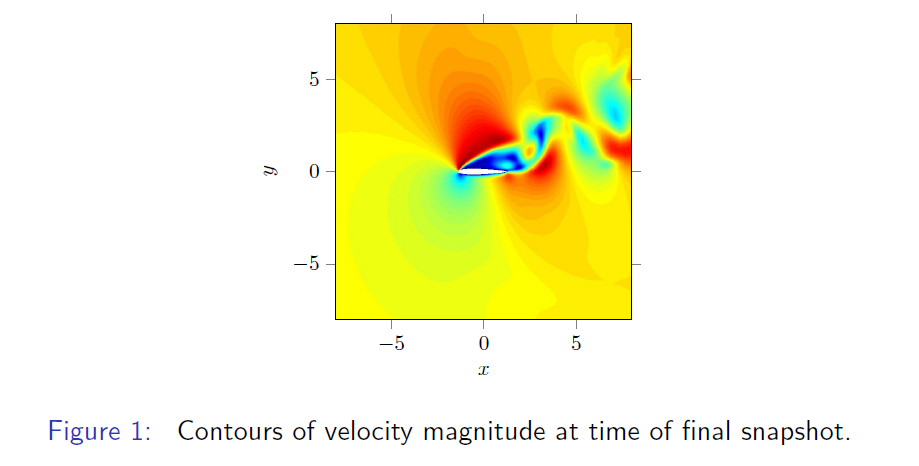 Figure 1: Contours of velocity magnitude at time of final snapshot.
SAND2016-4892C
Applications
High angle of attack laminar airfoil
Minimizing subspace rotation:
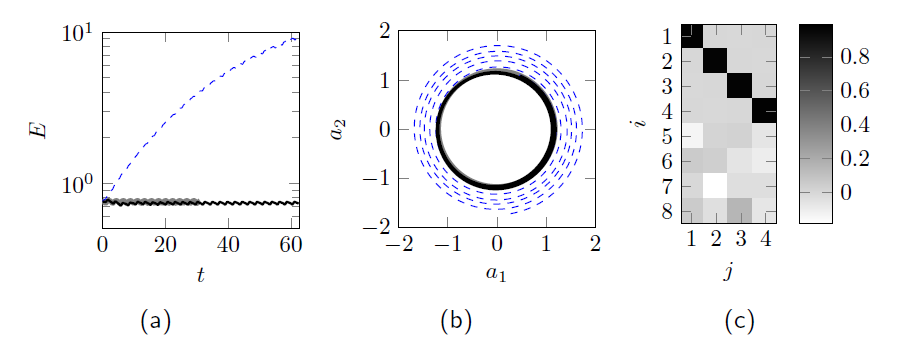 SAND2016-4892C
Applications
High angle of attack laminar airfoil
Minimizing subspace rotation:
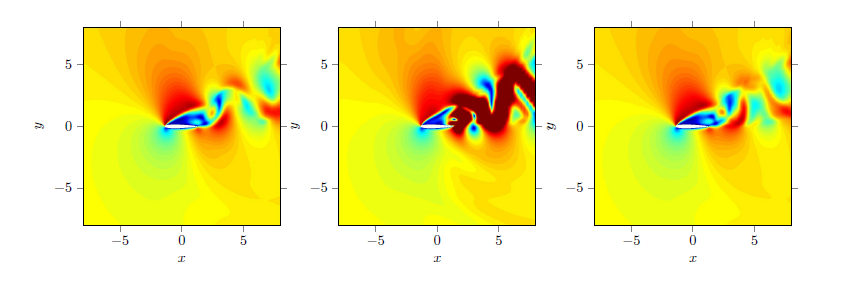 DNS
Figure 3: High angle of attack laminar airfoil contours of velocity magnitude at time of final snapshot.
SAND2016-4892C
Outline
Motivation

2.   Projection-based model order reduction

3.   Accounting for modal truncation
Traditional linear eddy-viscosity approach
New proposed approach via subspace rotation

Applications
High angle of attack laminar airfoil
Low Reynolds number channel driven cavity
Moderate Reynolds number channel driven cavity

Summary

6.   Future work

7.   References
SAND2016-4892C
Applications
Channel driven cavity: low Reynolds number case
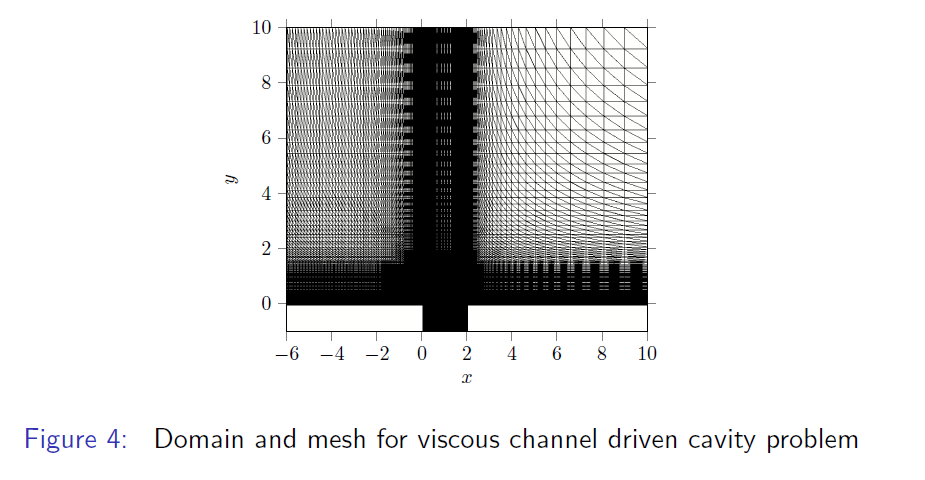 Figure 4: Domain and mesh for viscous channel driven cavity problem.
SAND2016-4892C
Applications
Channel driven cavity: low Reynolds number case
Minimizing subspace rotation:
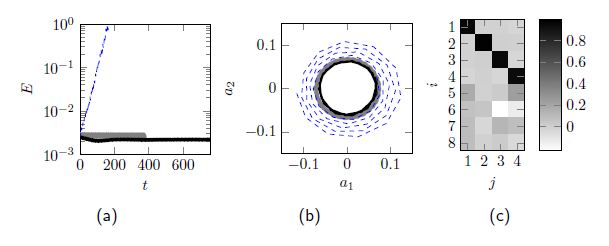 SAND2016-4892C
Applications
Channel driven cavity: low Reynolds number case
Minimizing subspace rotation:
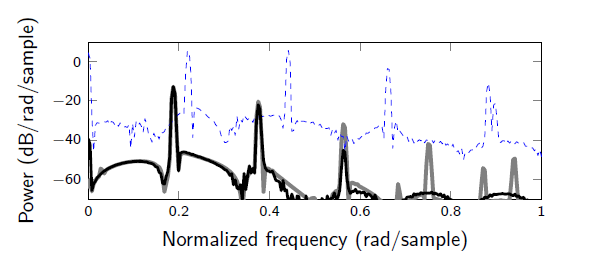 SAND2016-4892C
Applications
Channel driven cavity: low Reynolds number case
Maximizing resolved TKE:
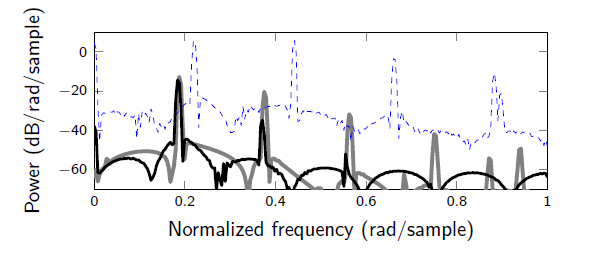 SAND2016-4892C
Applications
Channel driven cavity: low Reynolds number case
Minimizing subspace rotation:
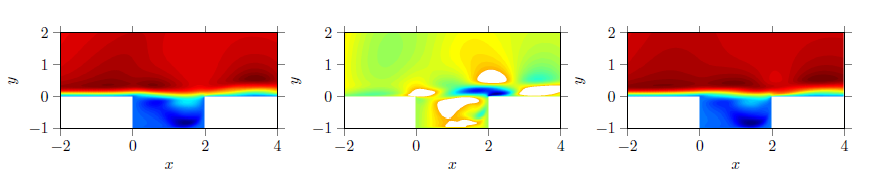 DNS
SAND2016-4892C
Outline
Motivation

2.   Projection-based model order reduction

3.   Accounting for modal truncation
Traditional linear eddy-viscosity approach
New proposed approach via subspace rotation

Applications
High angle of attack laminar airfoil
Low Reynolds number channel driven cavity
Moderate Reynolds number channel driven cavity

Summary

6.   Future work

7.   References
SAND2016-4892C
Applications
Channel driven cavity: moderate Reynolds number case
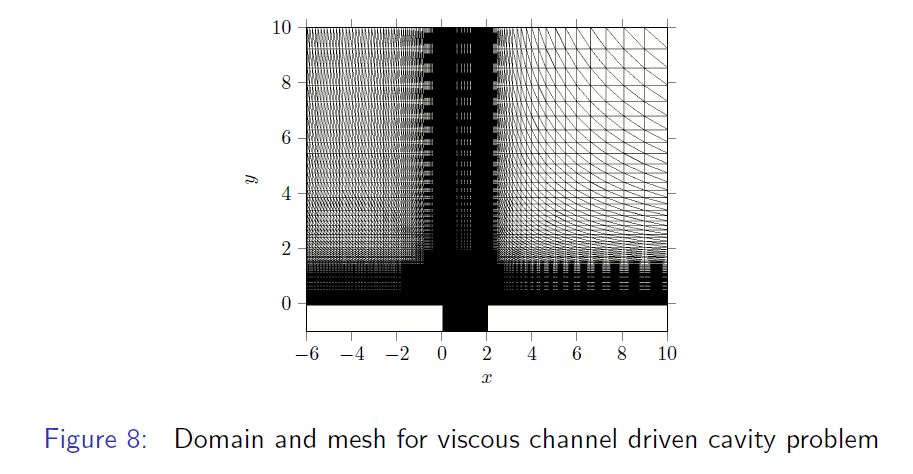 Figure 9: Domain and mesh for viscous channel driven cavity problem.
SAND2016-4892C
Applications
Channel driven cavity: moderate Reynolds number case
Minimizing subspace rotation:
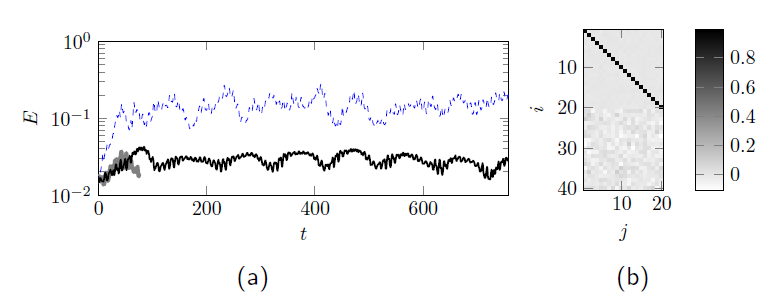 SAND2016-4892C
Applications
Channel driven cavity: moderate Reynolds number case
Minimizing subspace rotation:
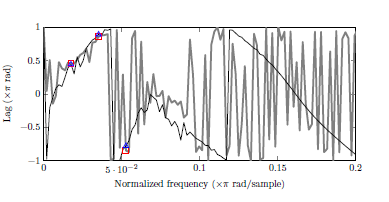 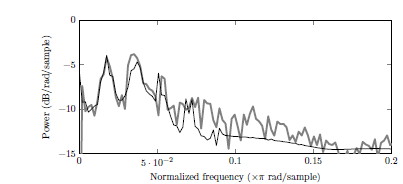 SAND2016-4892C
Applications
Channel driven cavity: moderate Reynolds number case
Minimizing subspace rotation:
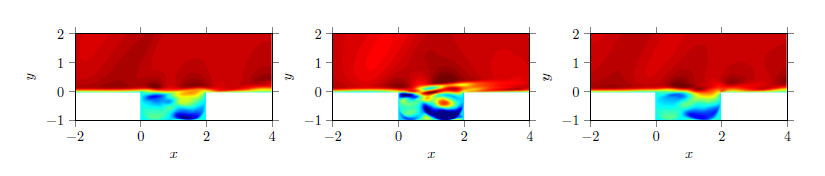 DNS
SAND2016-4892C
Applications
CPU times (CPU-hours) for offline and online computations*
offline
online
* For minimizing subspace rotation.
SAND2016-4892C
Applications
CPU times (CPU-hours) for offline and online computations*
offline
online
* For minimizing subspace rotation.
SAND2016-4892C
Applications
CPU times (CPU-hours) for offline and online computations*
offline
online
* For minimizing subspace rotation.
SAND2016-4892C
Outline
Motivation

2.   Projection-based model order reduction

3.   Accounting for modal truncation
Traditional linear eddy-viscosity approach
New proposed approach via subspace rotation

Applications
High angle of attack laminar airfoil
Low Reynolds number channel driven cavity
Moderate Reynolds number channel driven cavity

Summary

6.   Future work

7.   References
SAND2016-4892C
Summary
We have developed a non-intrusive approach for stabilizing and fine-tuning projection-based ROMs for compressible flows.

The standard POD modes are “rotated” into a more dissipative regime to account for the dynamics in the higher order modes truncated by the standard POD method.

The new approach is consistent and does not require the addition of empirical turbulence model terms unlike traditional approaches.

Mathematically, the approach is formulated as a quadratic matrix program on the Stiefel manifold.

The constrained minimization problem is solved offline and small enough to be solved in MATLAB.

The method is demonstrated on several compressible flow problems and shown to deliver stable and accurate ROMs.
SAND2016-4892C
Outline
Motivation

2.   Projection-based model order reduction

3.   Accounting for modal truncation
Traditional linear eddy-viscosity approach
New proposed approach via subspace rotation

Applications
High angle of attack laminar airfoil
Low Reynolds number channel driven cavity
Moderate Reynolds number channel driven cavity

Summary

6.   Future work

7.   References
SAND2016-4892C
Future work
Application to higher Reynolds number problems.

Extension of the proposed approach to problems with generic nonlinearities, where the ROM involves some form of hyper-reduction (e.g., DEIM, gappy POD).

Extension of the method to minimal-residual-based nonlinear ROMs.

Extension of the method to predictive applications, e.g., problems with varying Reynolds number and/or Mach number.

Selecting different goal-oriented objectives and constraints in our optimization problem:
SAND2016-4892C
Outline
Motivation

2.   Projection-based model order reduction

3.   Accounting for modal truncation
Traditional linear eddy-viscosity approach
New proposed approach via subspace rotation

Applications
High angle of attack laminar airfoil
Low Reynolds number channel driven cavity
Moderate Reynolds number channel driven cavity

Summary

6.   Future work

7.   References
SAND2016-4892C
References
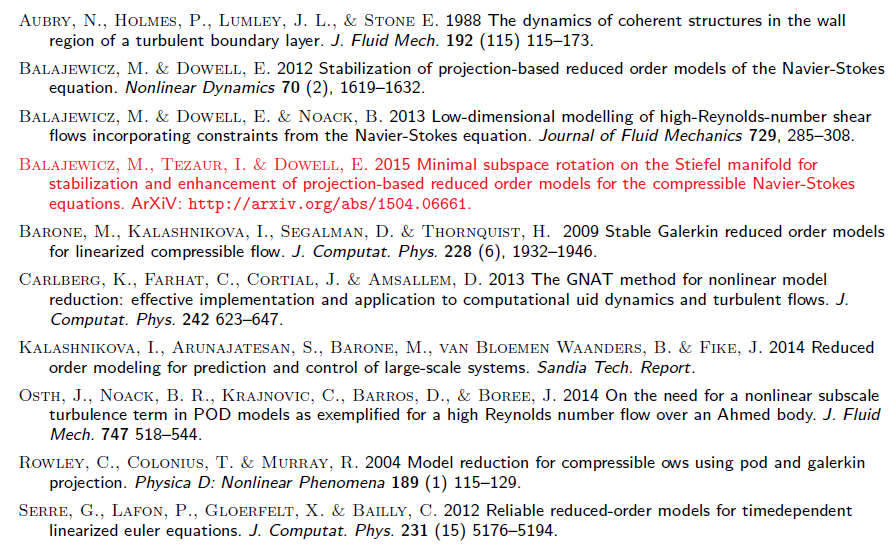 SAND2016-4892C
Outline
Motivation

2.   Projection-based model order reduction

3.   Accounting for modal truncation
Traditional linear eddy-viscosity approach
New proposed approach via subspace rotation

4.   Applications
Low Reynolds number channel driven cavity
Moderate Reynolds number channel driven cavity

Summary 

6.   Future work

7.   References

8.   Appendix
SAND2016-4892C
Appendix: Accounting for modal truncation
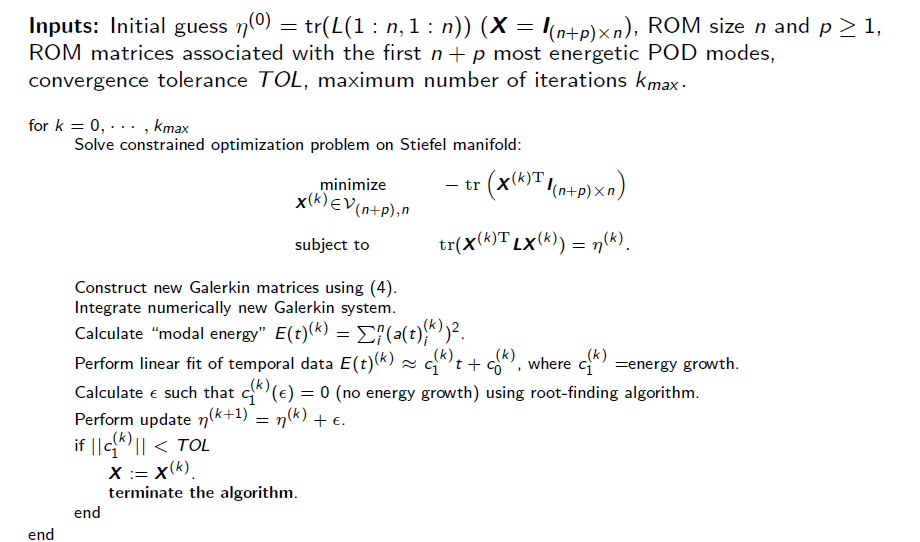 SAND2016-4892C